5 июля 2018 года исполняется 75 годовщина великого сражения на Курской дуге
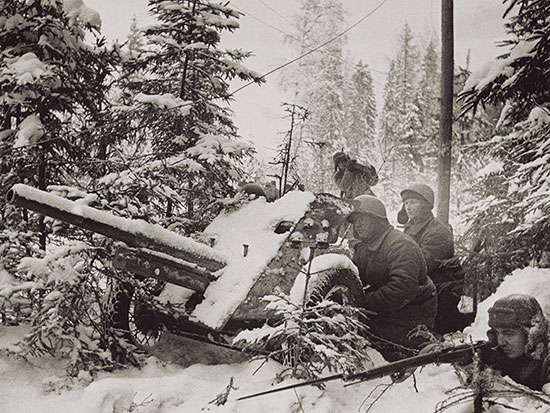 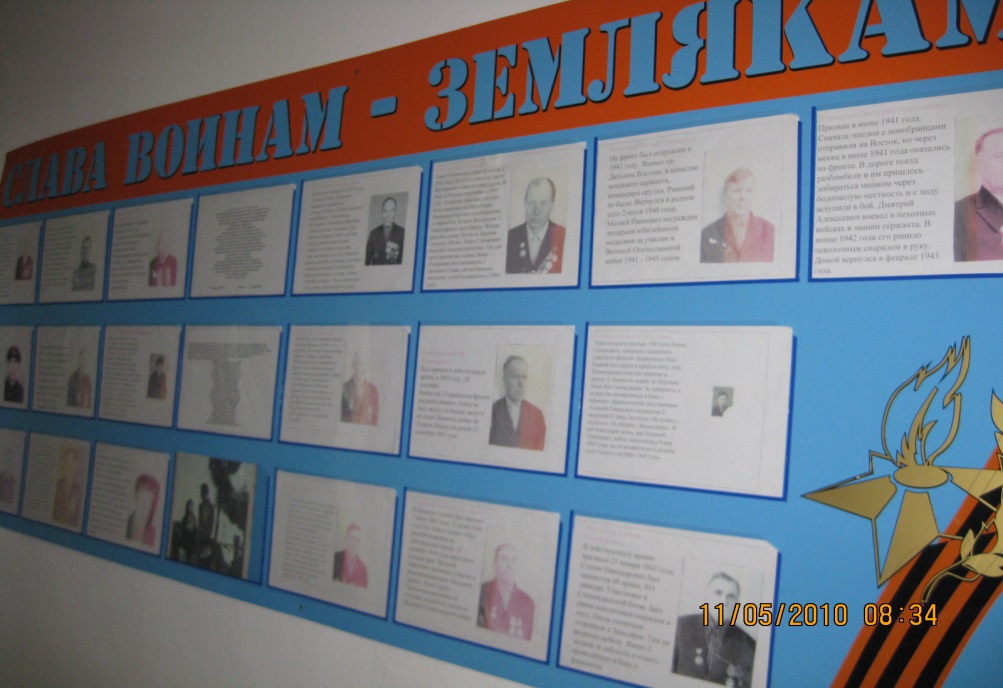 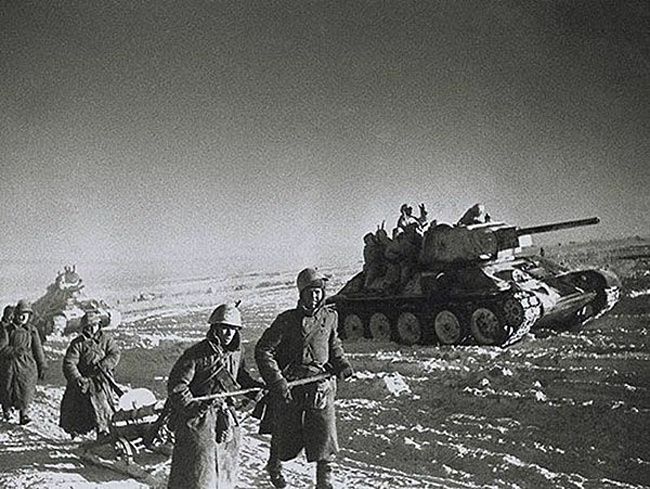 Великая Отечественная война началась 22 июня 1941 в 4 часа утра
Июнь. 
          Россия. 
                      Воскресенье.Рассвет в объятьях тишины.Осталось хрупкое мгновеньеДо первых выстрелов войны.
Немецкое командование к концу 1940 г. утвердило планы войны против СССР.
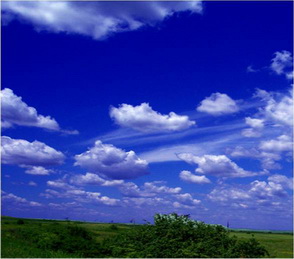 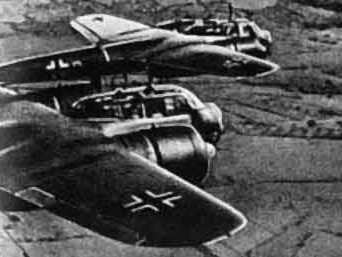 План «Барбаросса» (блицкриг) – это  стратегия молниеносного за 6-7 недель захвата нашей страны.
План «Ост» предусматривал расчленение территории СССР, использование ее природных богатств, уничтожение населения за 40-50 лет до 140 млн. человек.
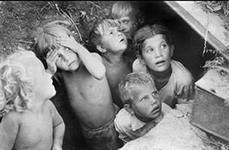 На защиту Родины поднялись все! Каждый сделал все от него зависящее, чтобы приблизить Победу!
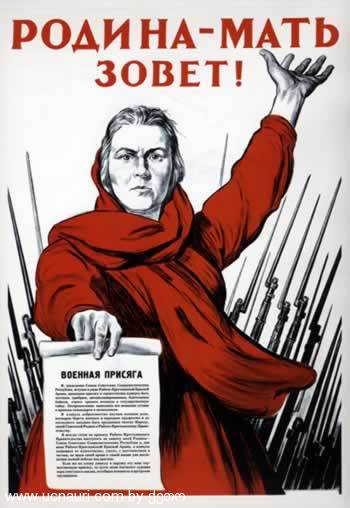 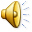 Мои земляки – фронтовики.
Грянула война, и из нашего села мужское население стали мобилизовать в действующую Красную Армию. Наши односельчане воевали на всех фронтах, где гремела Отечественная война. Многие не вернулись с войны: пали смертью храбрых, пропали без вести. Вернувшиеся с войны прожили недолго, из-за тяжелых ранений.  Всего из Южной на войну ушло 46 человек.  Погибло 22 человека. 
Мои односельчане в основном имели гражданскую специальность- тракторист, поэтому на войне были танкистами и шоферами.
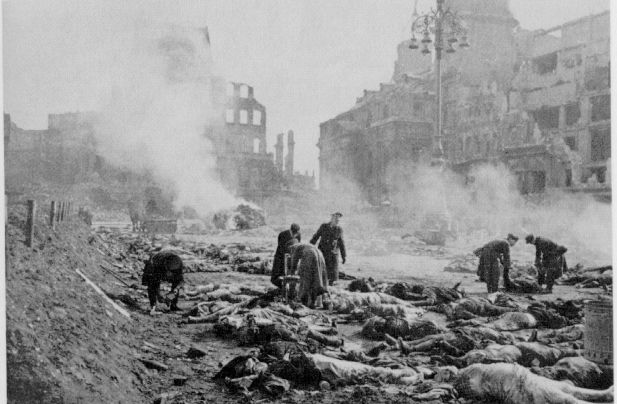 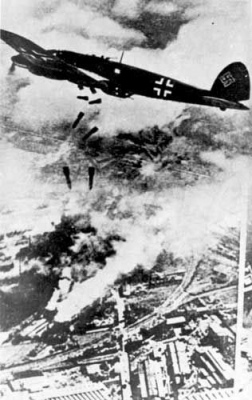 Полководцы Курской битвы 5 июля  – 23 августа 1943
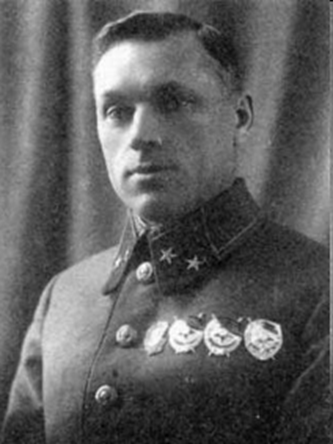 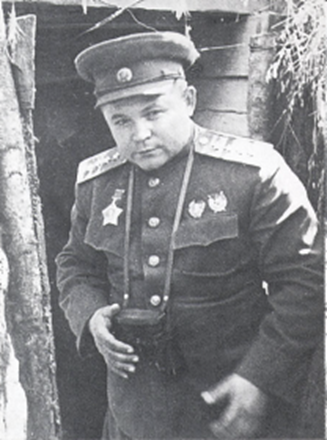 Генерал 
Н. Ф. Ватутин
Генерал  К.К. Рокоссовский.
Иван Данилович Черняховский
Командовал танковой дивизией, танковым корпусом, армией и фронтом. Войска 60-й армии (Центральный фронт) под его командованием отличились в Воронежско-Касторненской операции, Курской битве, при форсировании рек Десна и Днепр.
Курская дуга.
  Немецкое командование  планировало операцию «Цитадель»  летом 1943 года. Группы  должны были соединиться в районе Курска, окружив войска Центрального и Воронежского фронтов Красной армии.
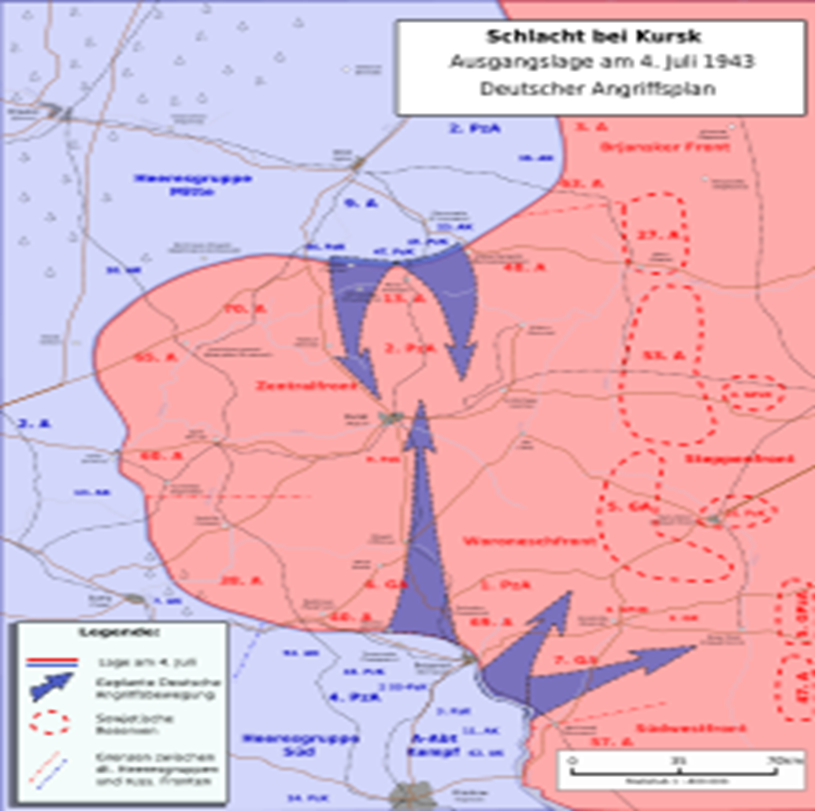 Танковое  сражение под Прохоровкой.Самое крупное встречное танковое сражение за всю историю Второй Мировой войны в котором участвовало с обеих сторон одновременно 1200 танков и и САУ. Враг понес большие потери.
В сражении под Прохоровкой  принял участие Ульянов Павел Сергеевич.
Выпускник Кутькинской начальной школы 1936г. В 17 лет после школы в 1942 году проходил учебу в школе сержантского состава и 1 мая 1943 года его направили на фронт. Затем в районе Воронежской области был сформирован 18 танковый корпус, 110 танковая бригада, которая в июле вступила в первый бой на станции Прохоровка на Курской дуге.
В сражении под Прохоровкой  принял участие Ульянов Павел Сергеевич.
Вскоре Павел Сергеевич получил тяжелое ранение и был демобилизован. Он имеет орден Отечественной войны 2 степени, медаль за победу над Германией и другие юбилейные награды.
Форсирование Днепра.
Победой под Курском, завершился коренной перелом в ходе войны. Советские войска вышли к реке Днепр. При ее форсировании наши воины  получили 1956 званий героя Советского Союза.
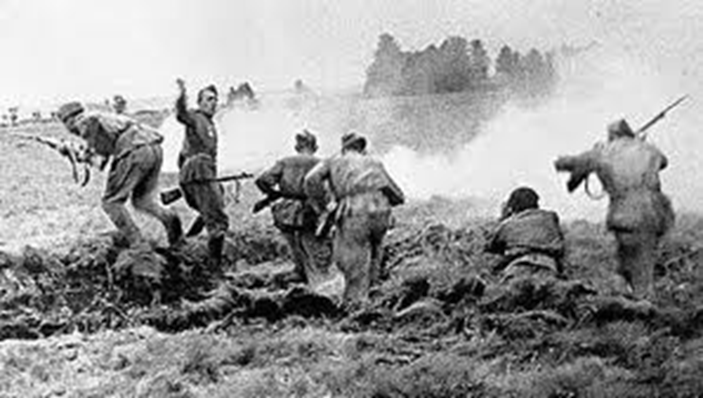 ВЕЛИКИЙ ДЕНЬ ПОБЕДЫ
Нет, не забудет наш народ
Тот страшный год – войны начало
И наш победный, славный год, 
Когда войны уже не стало
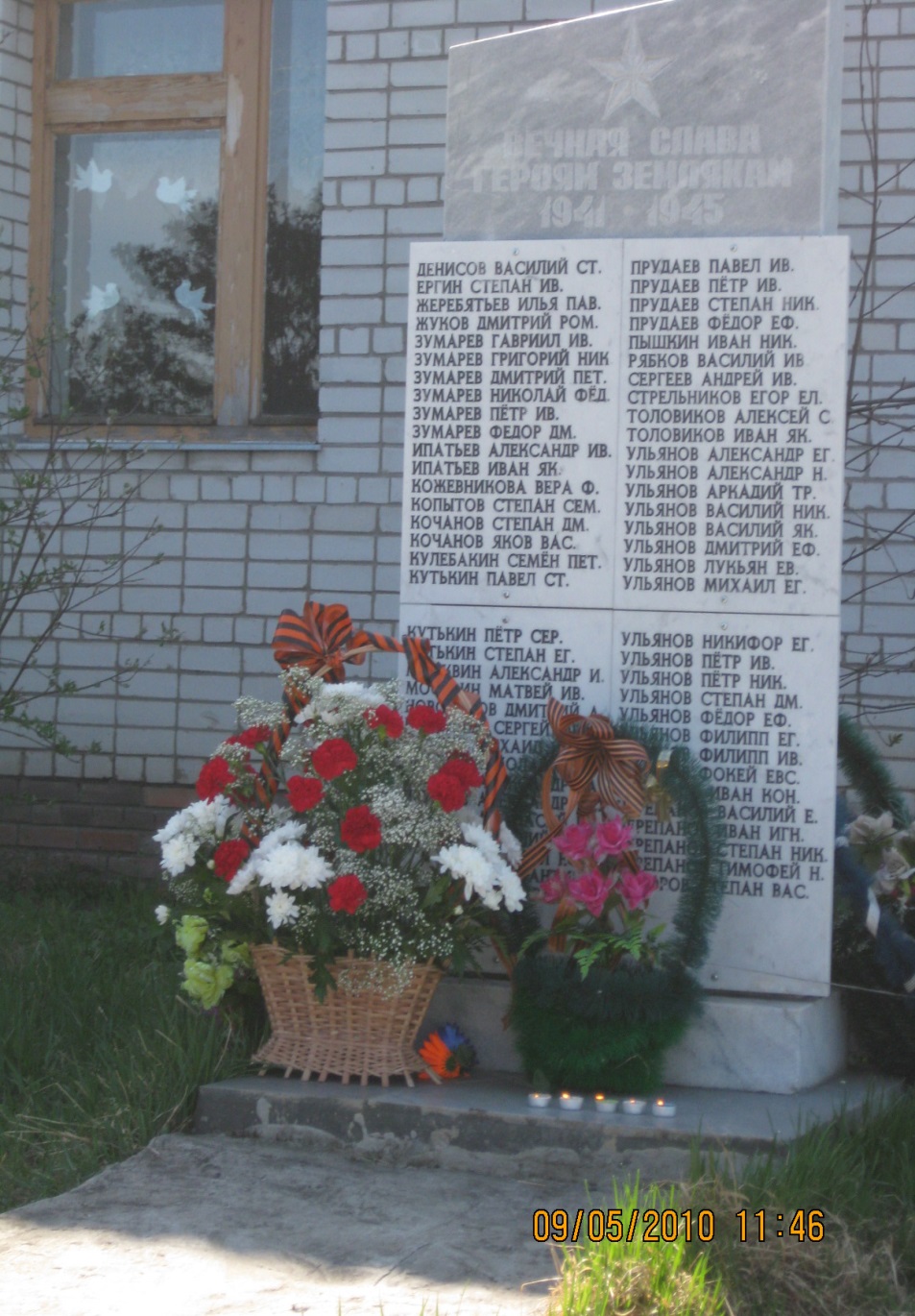 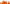 И помнит каждый человек
Войны великие сраженья
И передаст из века в век
Из поколенья в поколенье.
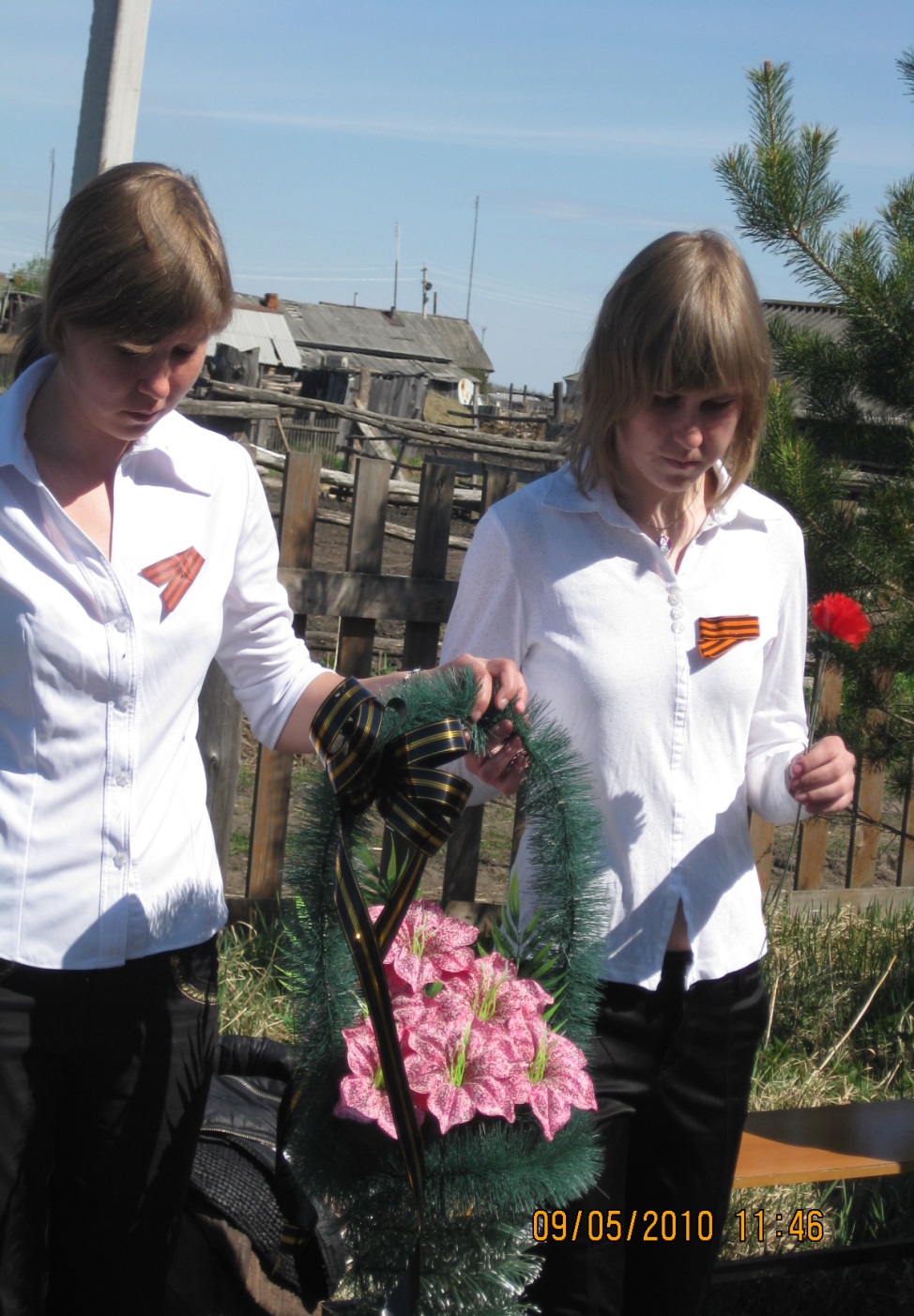